4491-01 Course Introduction v11.0 VO.pptx
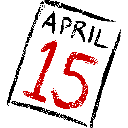 Course Introduction
Pub 4491 Lesson 1
12/29/2011
Tax Law Training (NJ) TY2011 v11.0
1
To be provided by local organization
Tax Law Training (NJ) TY2011 v11.0
2
12/29/2011